The Tailor of Swaffham
Retell the story.
Vocabulary
tailor /ˈteɪlər/ a person who makes clothes 

cottage /ˈkɒtɪdʒ/ a small house in the countryside

oak tree /əʊk/ hrast

treasure /ˈtreʒər/ valuable things
set off – to a start a journey
a busy place – prometno mjesto
pavement /ˈpeɪvmənt/  pločnik
dig /dıg/ kopati
     shopkeeper /ˈʃɒpkiːpər/ a
     person who owns a small 
     shop


grab /ɡræb/ take hold of something suddenly
spade /speɪd/ a tool used for digging
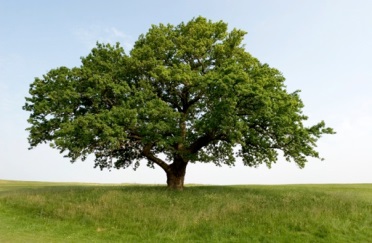 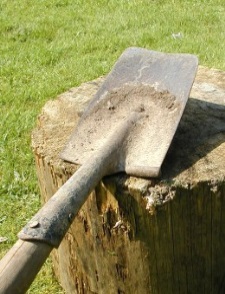 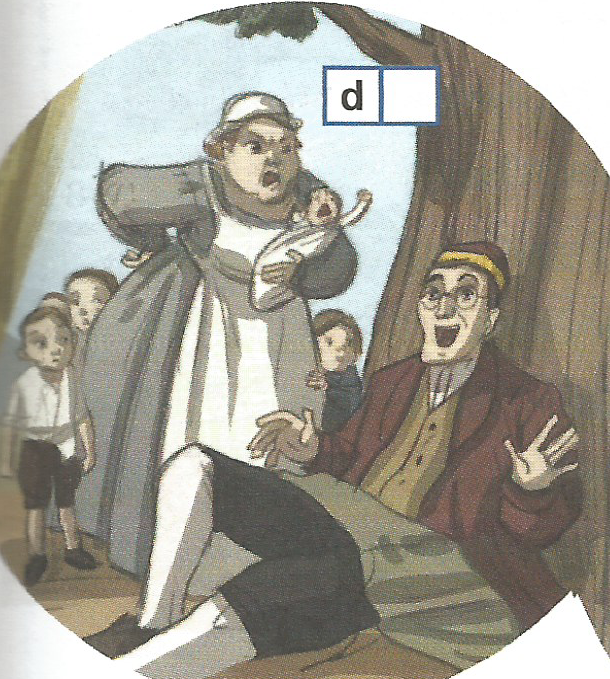 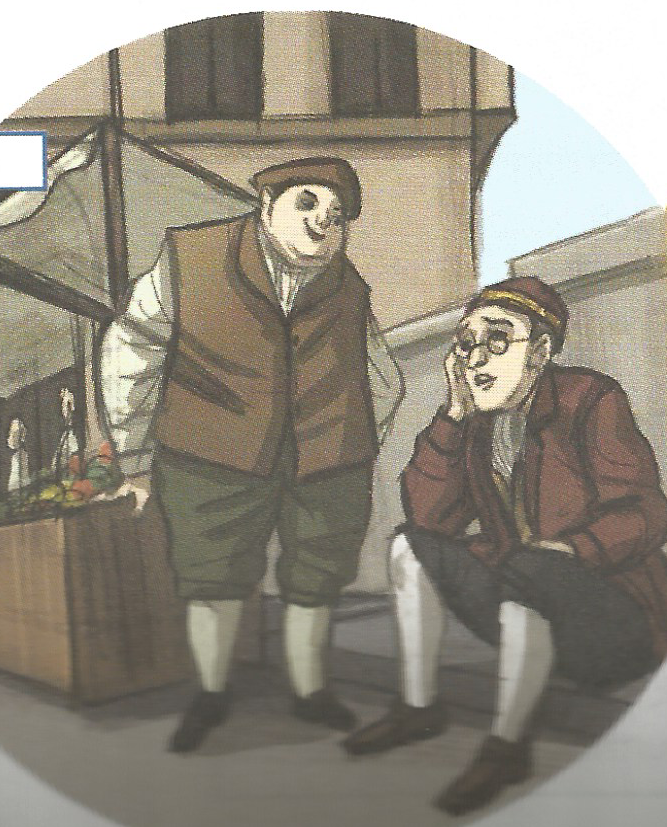 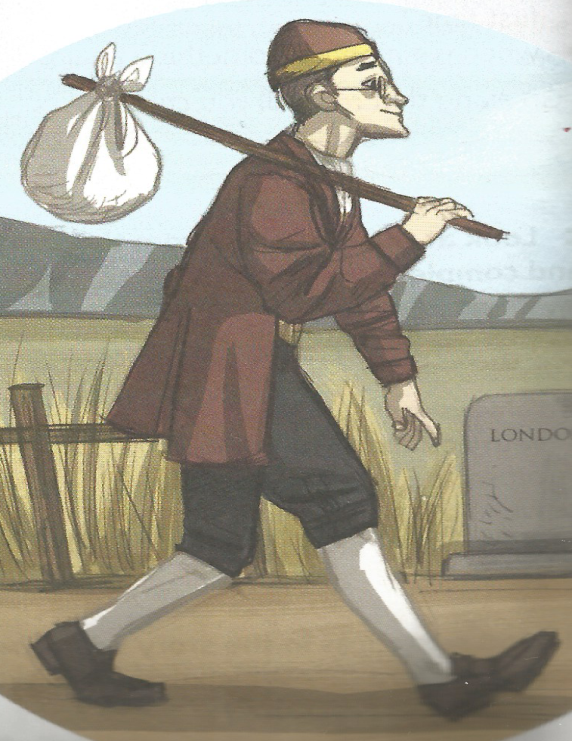